Budoucnost strukturálních fondů Plzeň 2014+|Arnost Marks
Budoucí politika soudržnostiEU a ČR
Věcné zaměření sektorové
11 tematických tj. sektorových cílů EU2020/návrhů nařízení
8 národních Tématických oblastí ČR

Územní dimenze
Důraz na zohlednění územní dimenze 
Selekce územně specifických cílů a priorit
Speciální nástroje implementace v území
ITI
JAP
CLLD
Územní dimenze ČR
Politika územního rozvoje (PUR)
14 center plus rozvojová území 

Zásady urbánního rozvoje (ZUR)
přehled možných intervencí ve městech

Strategie regionálního rozvoje (SRR - návrhová část aktuální verze)
Metropolitní oblasti 400.000 +
Sídelní centra
Venkov
Stabilizovaná území
Periferní území
Priority urbánní a územní dimenze/SMO
Návrh MMR vláda
OP Podnikání pro inovace a konkurenceschopnost
OP Výzkum vývoj a vzdělávání
OP Doprava
OP Životní prostředí
OP Zaměstnanost
IROP
Územní dimenze/SRR
Územní dimenze SMO
Urbánní dimenze I:
póly růstu jako klíčové ekonomické zóny aglomerace (zahrnuje území největších měst a aglomerací).
Orientačně aglomerace 

Urbánní dimenze II: 
tzv. národní urbánní centra rozvoje (zahrnuje středně velká centra, která mají regionální význam a integrují ekonomické, společenské a sociální aktivity pro své zázemí).
Centra nadregionálního významu a regionální centra 
Orientačně - 25.000

Územní dimenze: 
zahrnuje především menší města a jejich okolí jako nositele dlouhodobé stabilizace území. 
Poradní sbory ORP a obce pod 25.000 
;
Východiska
Plzeň (další data a obrázky)
Plzeň město 		167.000
Okres Plzeň město 	185.000
Okres Plzeň sever	  76.000
Okres Plzeň jih		  62.000
Celkem 			323.000



Koncentrace průmyslu, služeb, VŠ
Posice na západní hranici, blízkost trhů SRN a EU
Škoda Transportation, Škoda Energo, Pilsner Urquel, 
EHMK Plzeň 2015
Pohled na Plzeň
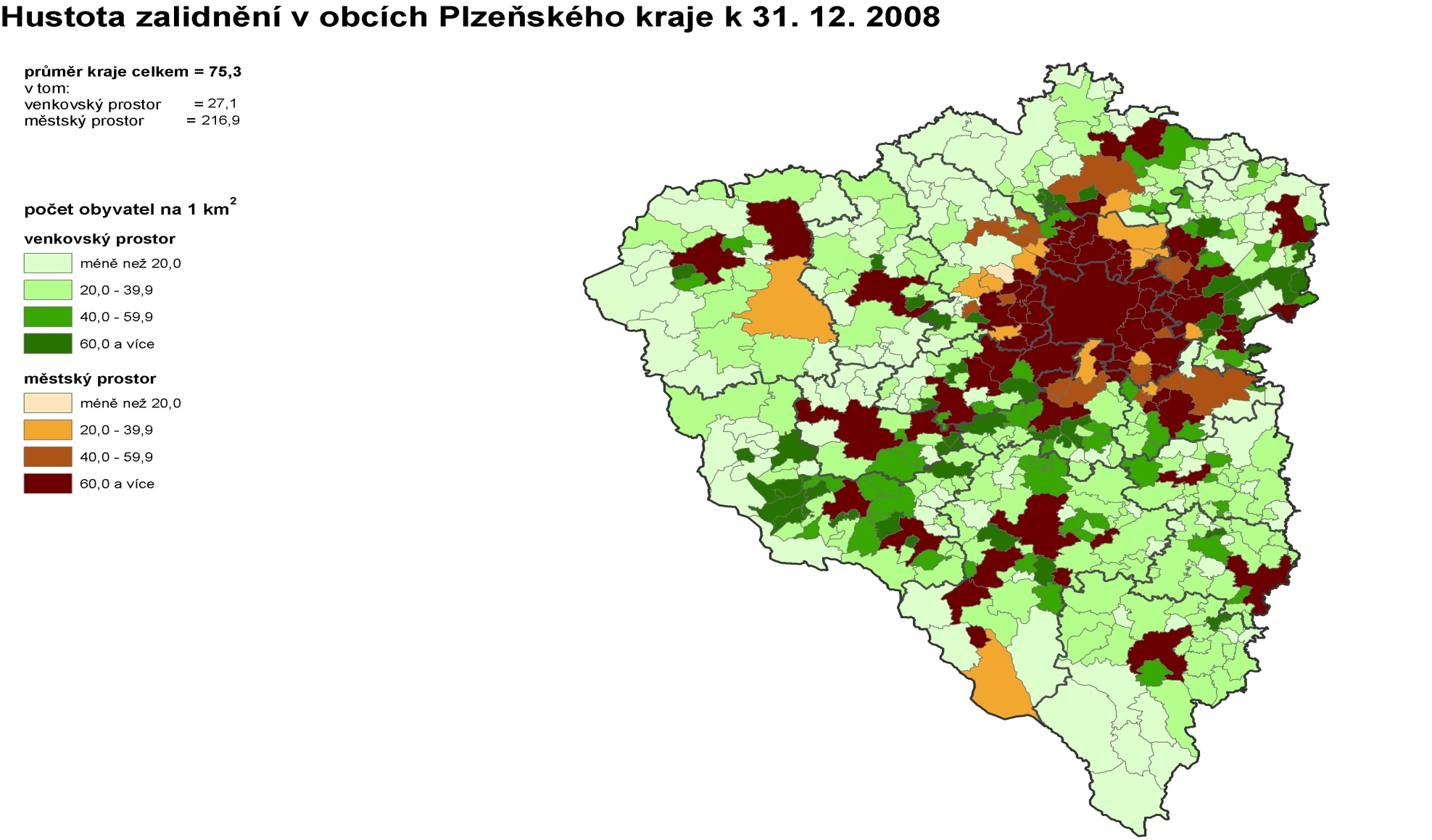 Cíle EU/ČR a Plzeň
SMO priority obcí
1. Konkurenceschopnost města 
návaznost na tematické okruhy Podnikání, Výzkum, vývoj a inovace.
2. Udržitelná a ekologická infrastruktura 
návaznost především na následující tematické okruhy Mobilita-dostupnost-energie, Životní prostředí, Efektivní správa, Rozvoj území
3. Efektivní veřejné služby 
návaznost na tematické okruhy: Efektivní veřejná správa a agenda reformy veřejné správy, Trh práce
4. Dynamický trh práce a sociální soudržnost 
návaznost na tematické okruhy: Trh práce, Boj s chudobou a inkluze, Rozvoj území.
Cíle Plzně
Dlouhodobý ekonomický a sociální rozvoj
Funkční ekonomická aglomerace nadregionálního významu
Vyspělý průmysl
Kreativita
Kvalita života a spokojení a bohatí občané
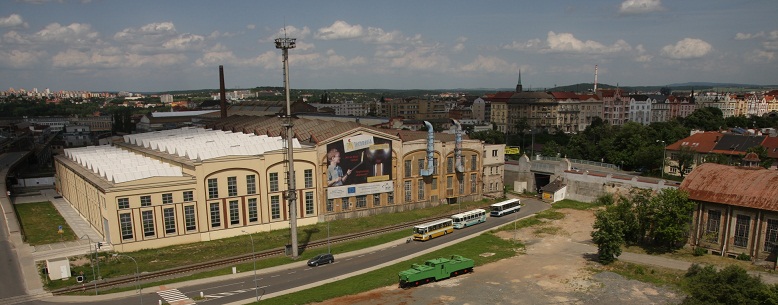 Vize Plzně 2014+
Inteligentní město
Hlavní cíl pilíře: Město využívající a rozvíjející svůj lidský potenciál k ekonomickému a společenskému rozvoji¨
EHMK, univerzita, průmysl


Udržitelné město
Hlavní cíl pilíře: Rozvoj města při udržitelném využívání jeho prostředí a zdrojů.

Soudržné město
Hlavní cíl pilíře: Město vytvářející soudržnou společnost, nabízející příležitosti a podporující začleňování do společnosti.
OP a urbánní a územní dimenze
PRV (EAFRD)
OP
OP
OP
OP
OP
Územní dimenze
město
Děkuji  za pozornost